Ma       h
Tarleton State University
Department of
Mathematics
Michael Warren, John Gresham, and Bryant Wyatt
ICTCM 2018
Ma       h
Graphical Solutions of the General Cubic Function
ICTCM 2018
Ma       h
Solutions exist and should be recognized as non-real by calculus students.  What connections can be made on the traditional graphical representation of the function?
ICTCM 2018
Ma       h
2D graphical representation showing the quadratic and the two non-real solutions equidistant from the vertex to the real axis.


Quadratic Illustrator
ICTCM 2018
Ma       h
Three real, rational roots.  Easily found from the graphical representation.
ICTCM 2018
Ma       h
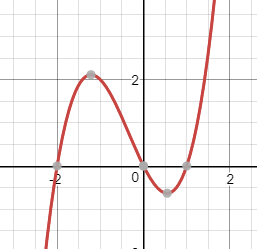 Graphical representation of the previous cubic.
ICTCM 2018
Ma       h
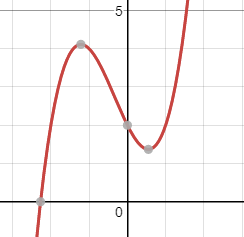 ICTCM 2018
Ma       h
ICTCM 2018
Ma       h
Graphical method

GeoGebra Demonstration
ICTCM 2018
[Speaker Notes: When working with real functions, the standard way of graphing is to place two real number lines orthogonal to each other. Then choose one line to represent all the inputs (usually the horizontal) and the other line to represent the outputs of the function. This creates a nice 2-D visualization of how a function manipulates inputs.]
Ma       h
How do the methods connect to 3D cubics?

3D Cubic Illustrator
ICTCM 2018
Ma       h
Thank You
Michael Warren			
mwarren@tarleton.edu						
John Gresham 
jgresham@tarleton.edu 		
http://faculty.tarleton.edu/jgresham/ictcm/ictcm_index.html

Bryant Wyatt
wyatt@tarleton.edu
ICTCM 2018